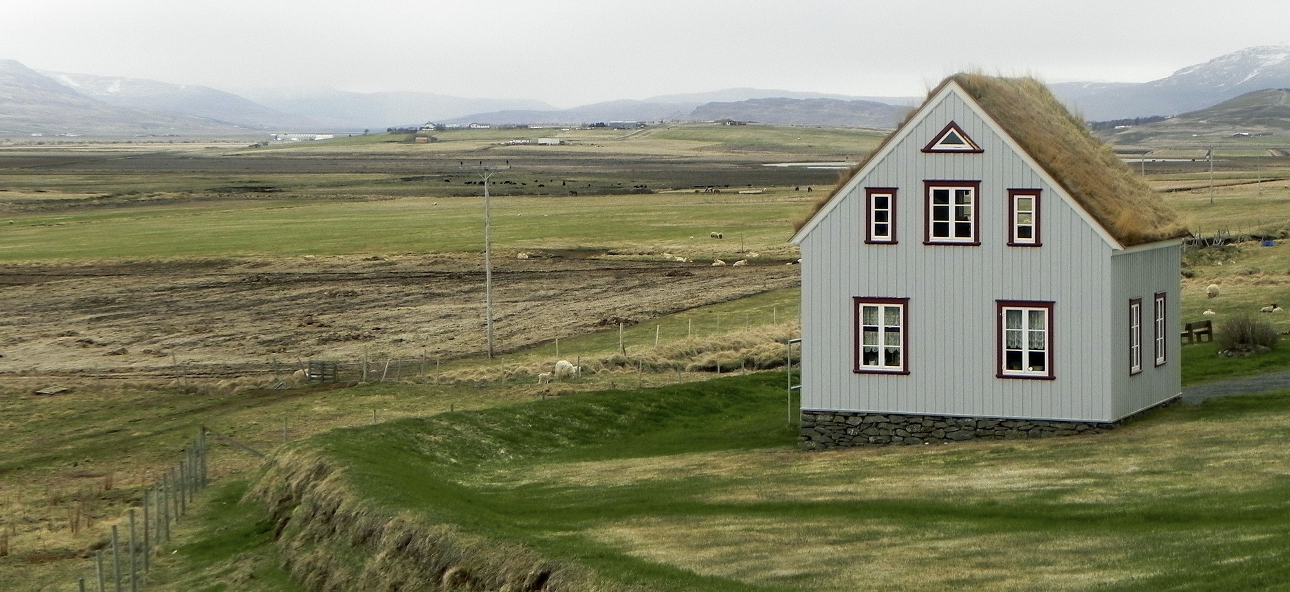 How Green Is My Place? Evaluating Sustainability with Student Created Scorecards
1
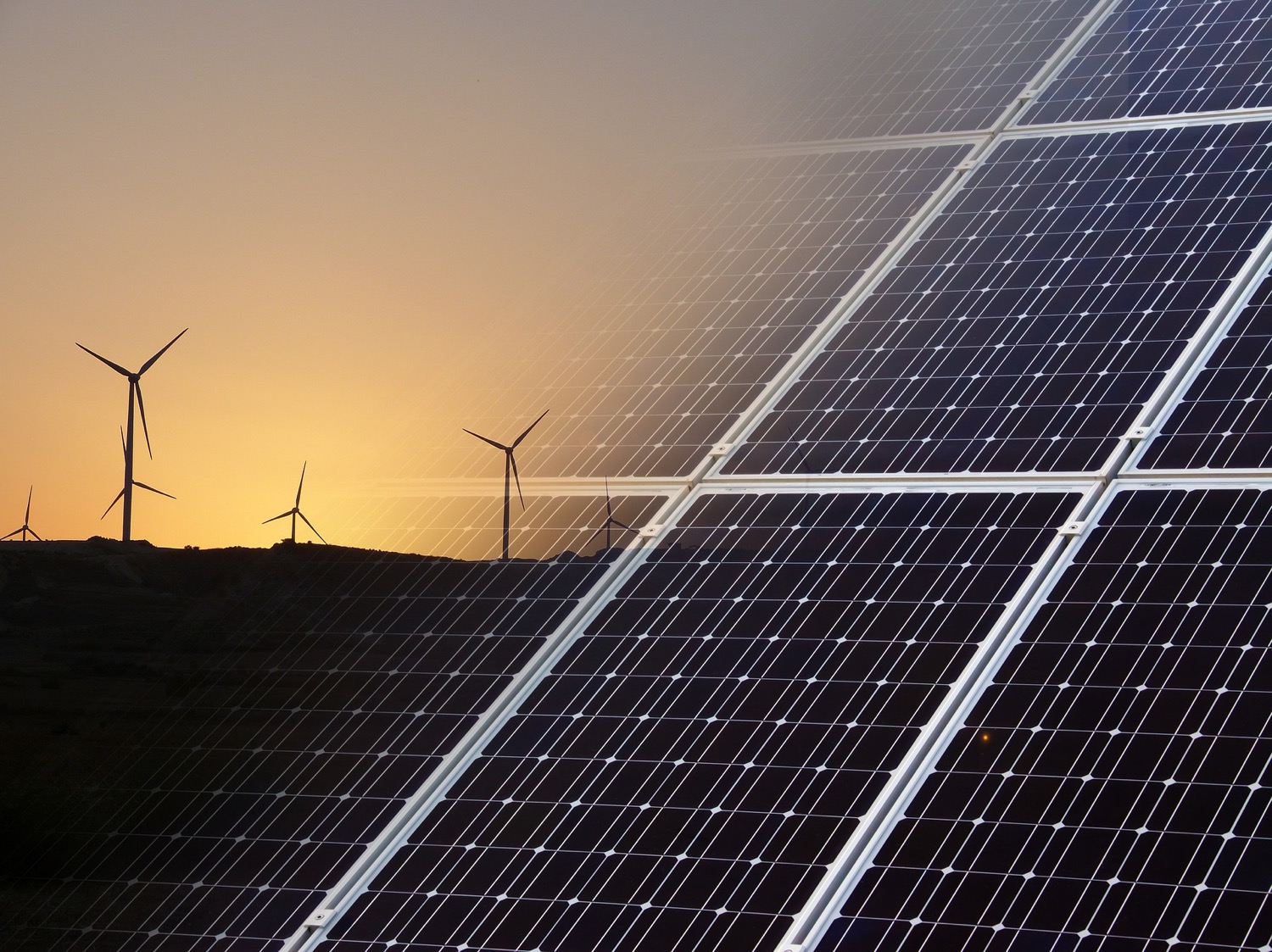 What is sustainability?
2
[Speaker Notes: How would people in your community answer these questions? In what ways could you educate your community (school, workplace, neighborhood) about sustainability?]
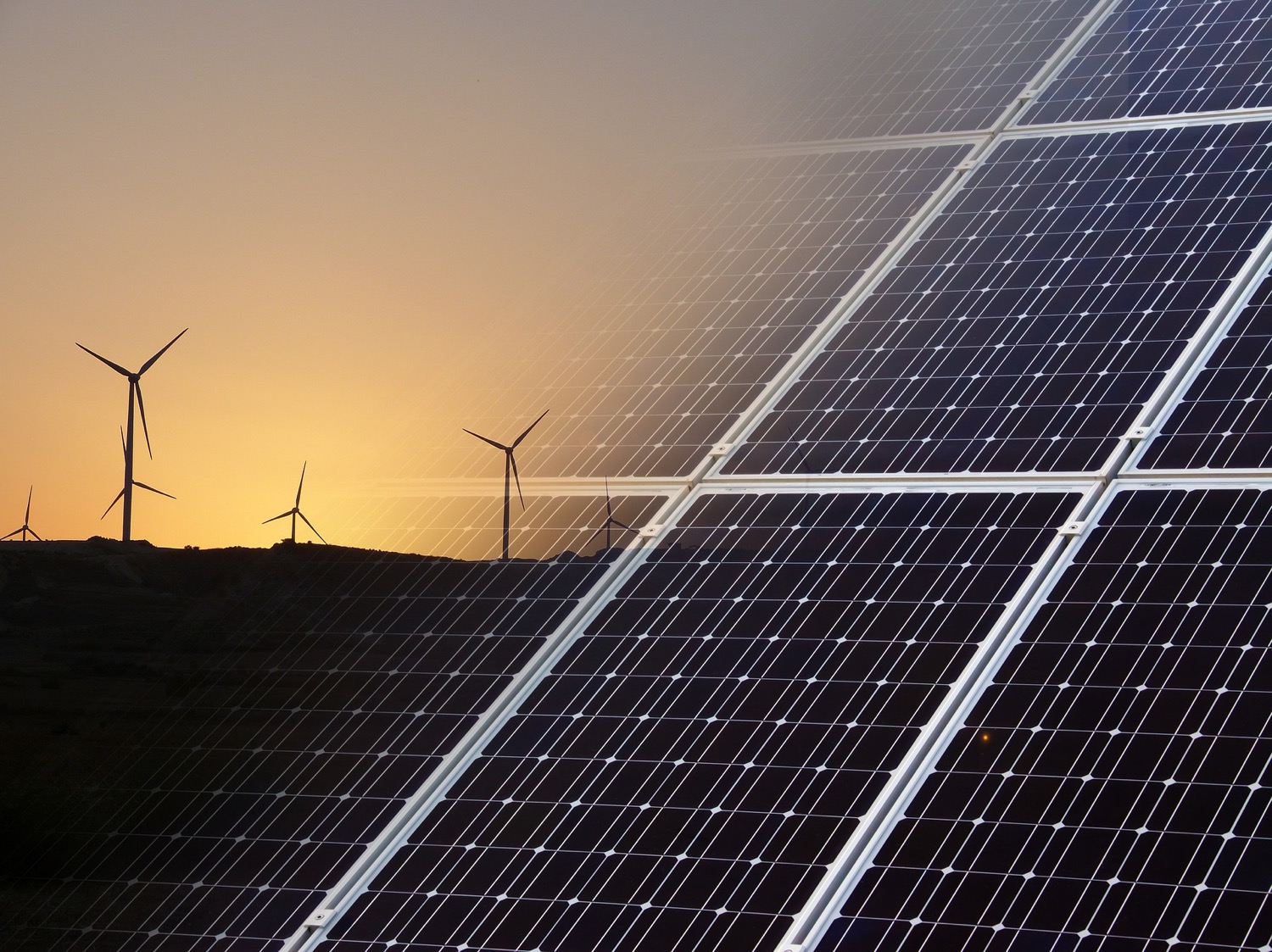 How is sustainability evaluated?
3
[Speaker Notes: How would people in your community answer these questions? In what ways could you educate your community (school, workplace, neighborhood) about sustainability?]
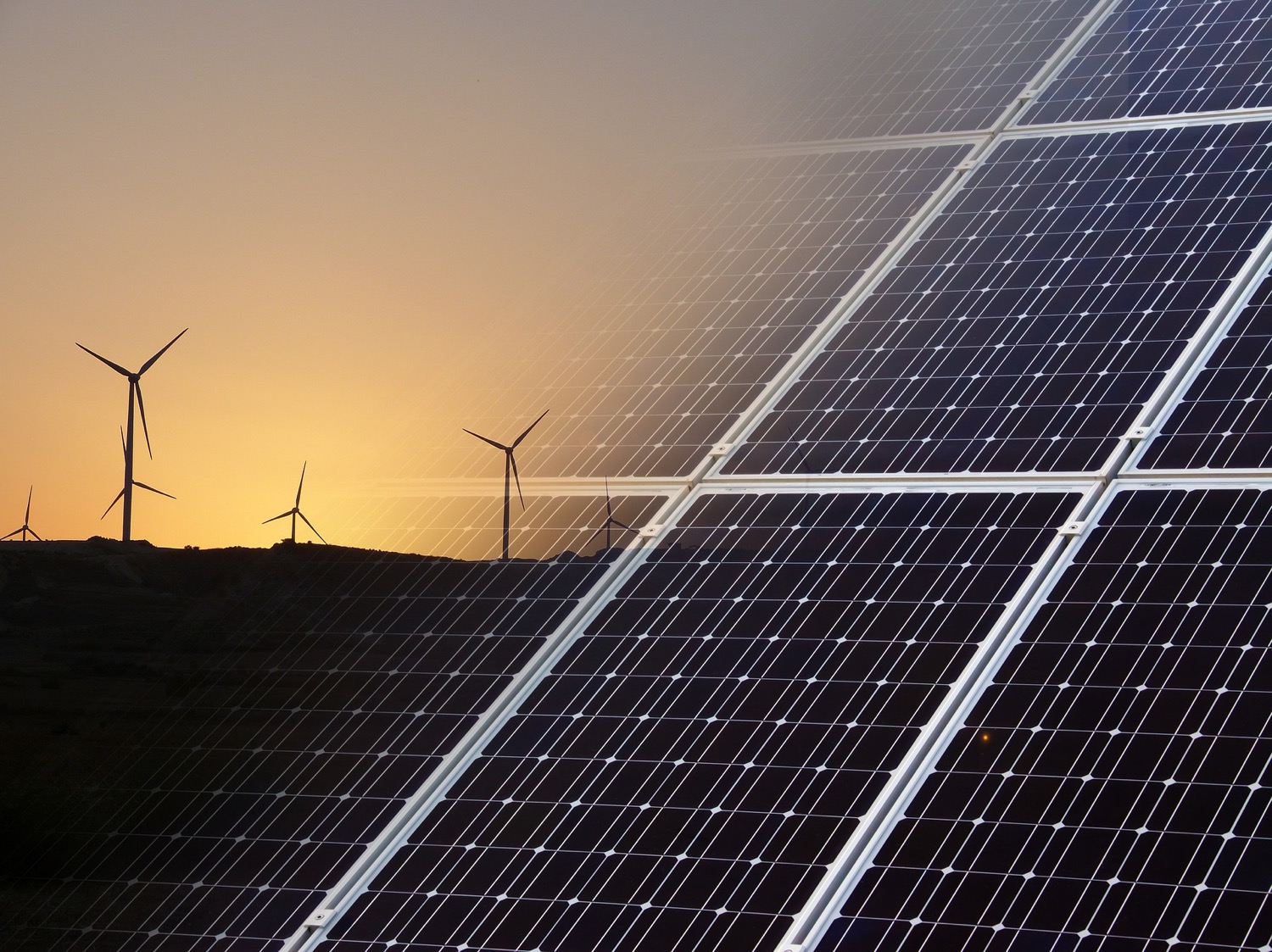 What are the social aspects of sustainability?
4
[Speaker Notes: How would your viewpoint change about sustainability if your basic needs, such as clean water, food, shelter, and safety, could not be met?]
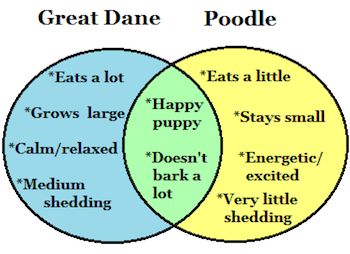 Venn Diagrams

What does it mean when you get to the middle?
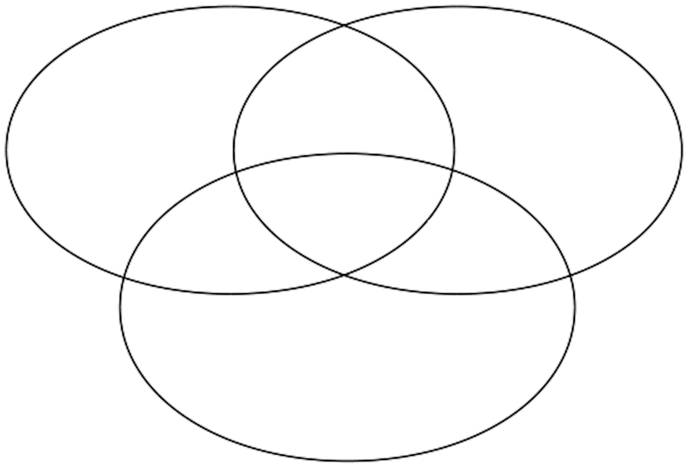 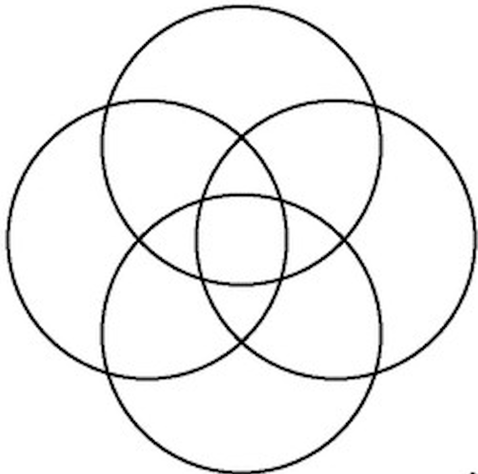 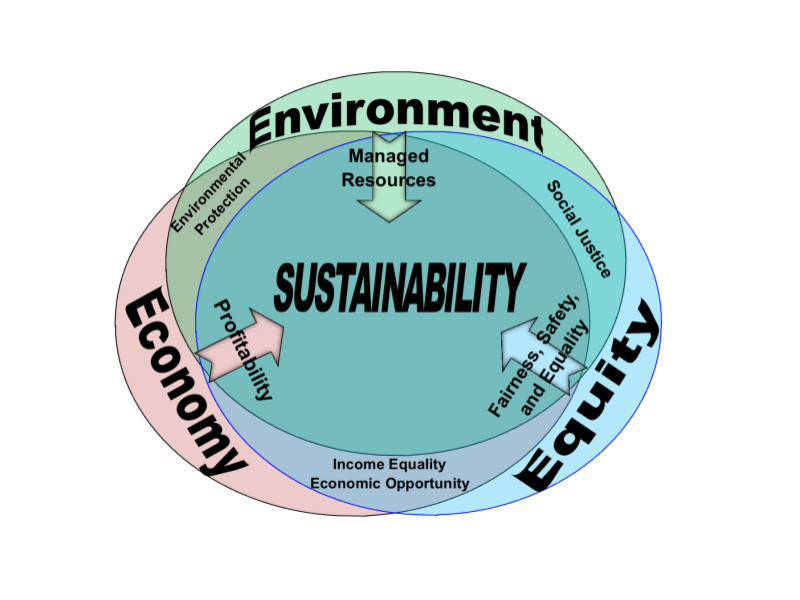 What 3 factors must be considered to reach the middle of the diagram?
Vocabulary
7
Vocabulary
8
Vocabulary
9
3Es Word Cloud
10
Vocabulary Practice
11
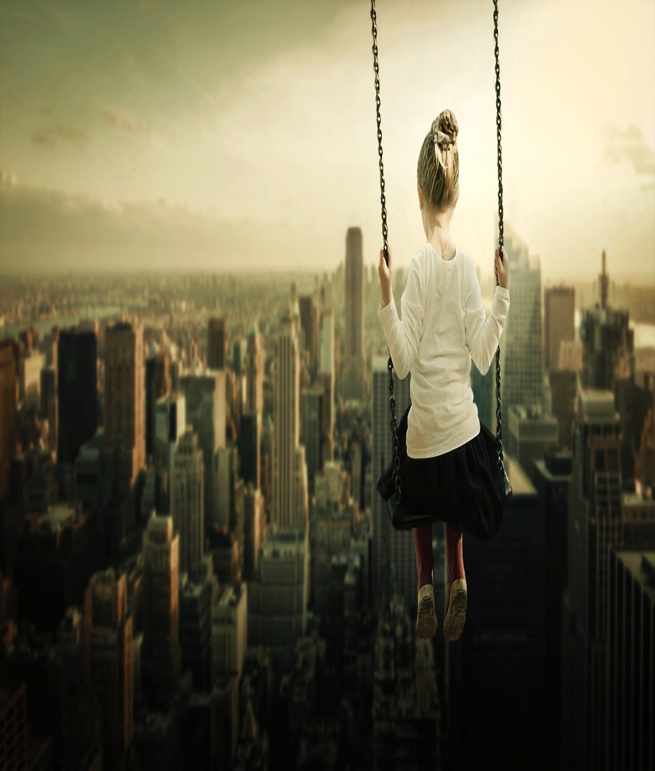 Sustainability becomes a balancing act between the city, the people, and environment.
12
Three
E’s
Environment
Economy
“Equity” Social
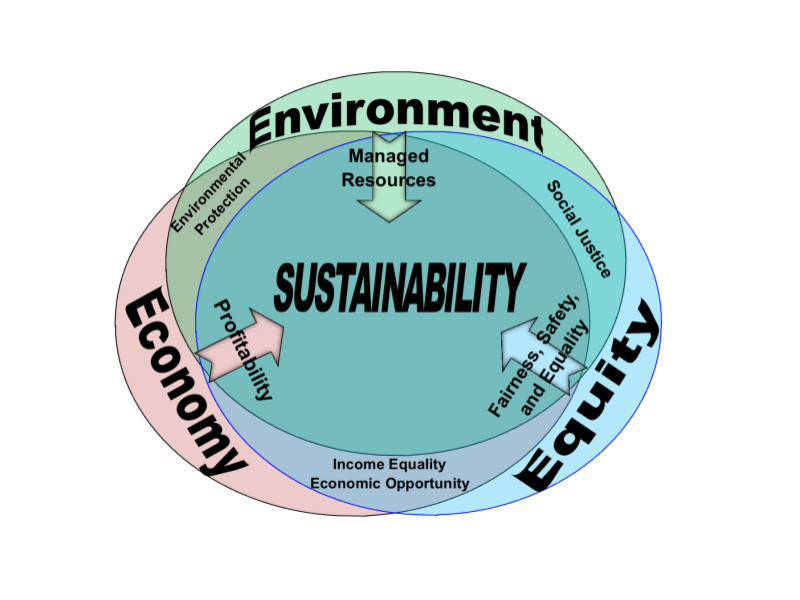 Work through the slides and reflect on reaching the balance between the 3 e’s.
Speaker notes are provided to help on some slides.
13
http://www.education4sustainability.org/2013/02/25/the-social-side-of-sustainable-development/
[Speaker Notes: What are the other layers of the sustainability wheel interacting?]
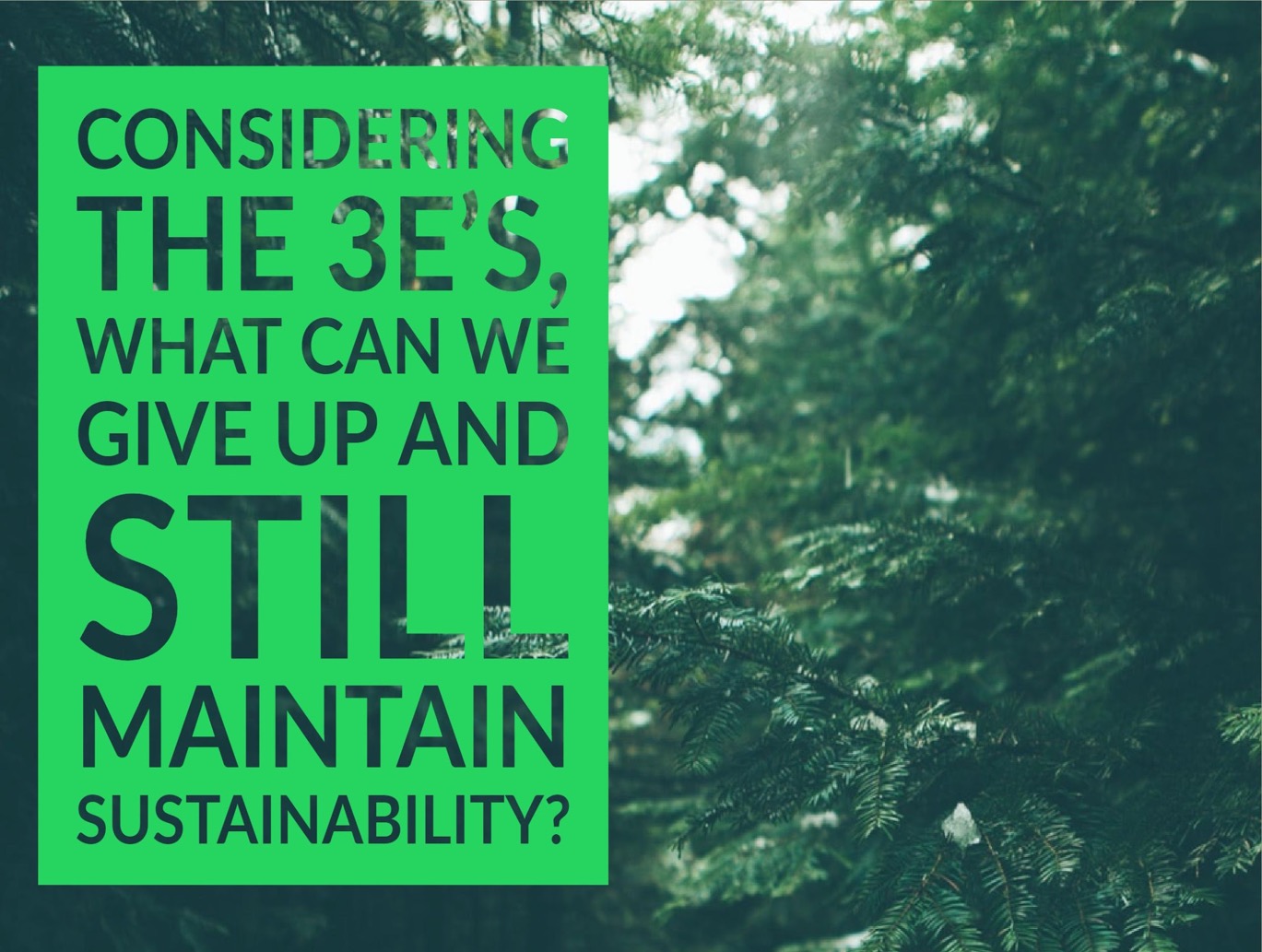 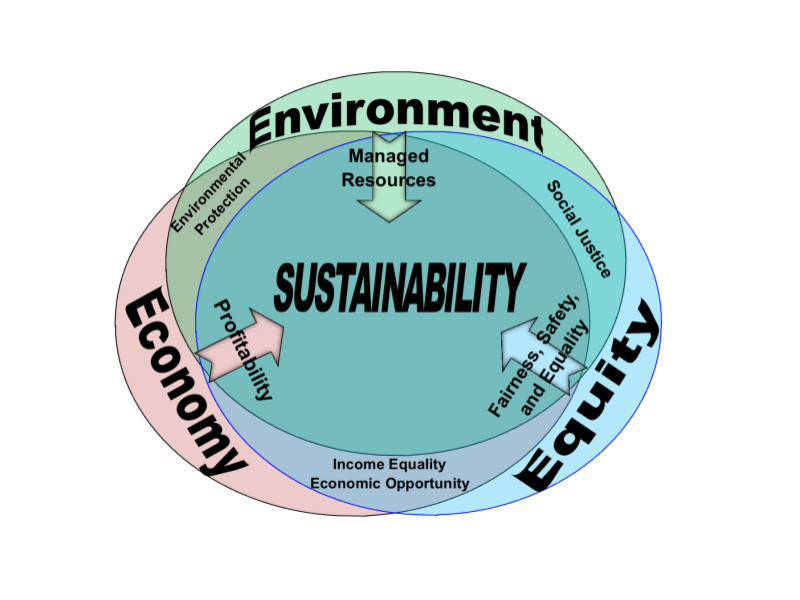 14
Reflecting on the three E’s, how can we evaluate sustainability?

Consider the following examples.
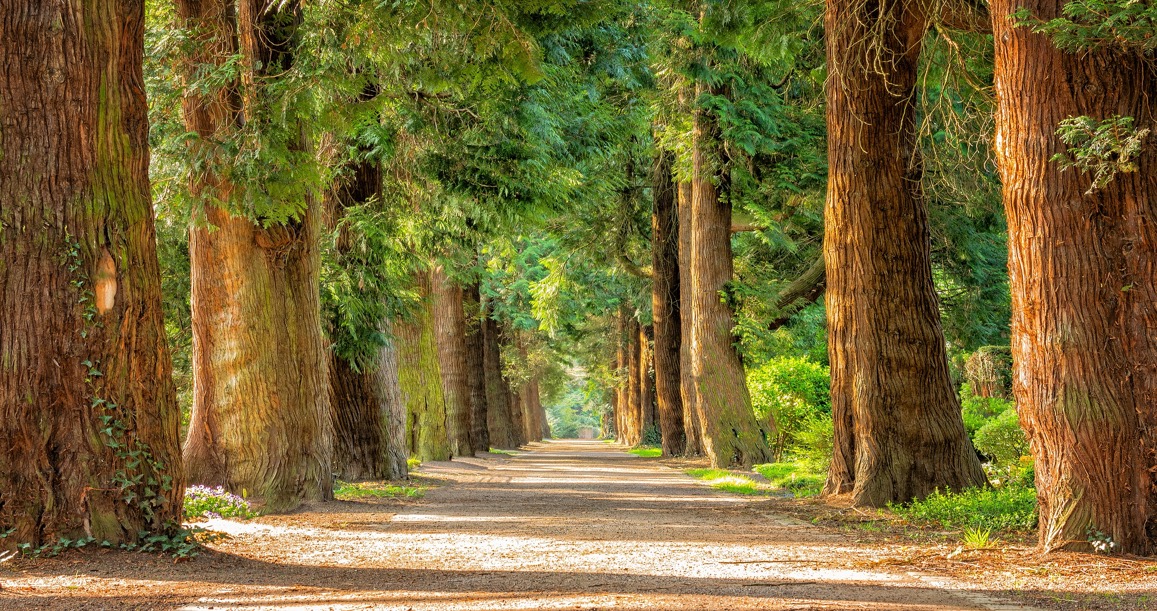 15
Ways to Measure
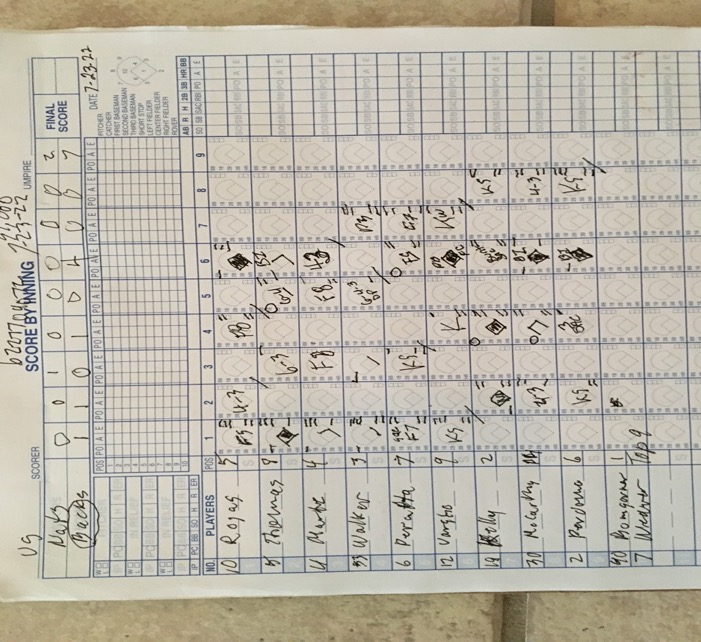 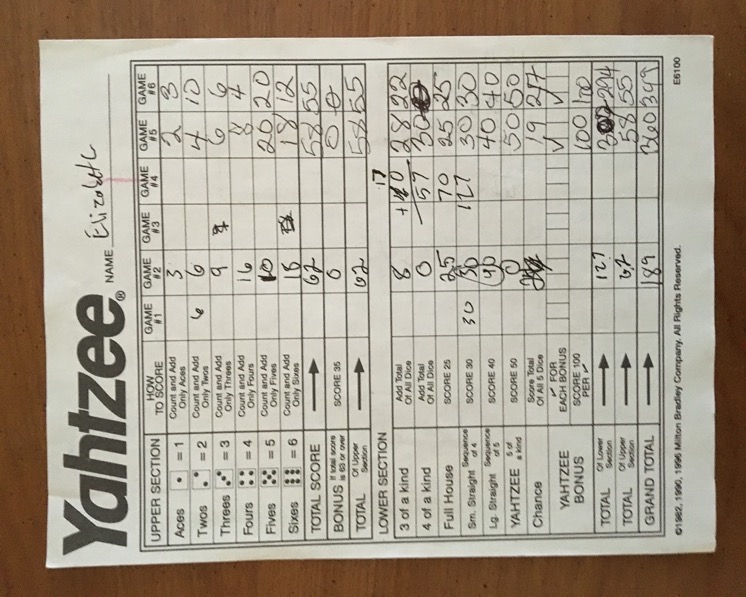 16
Ways to Measure
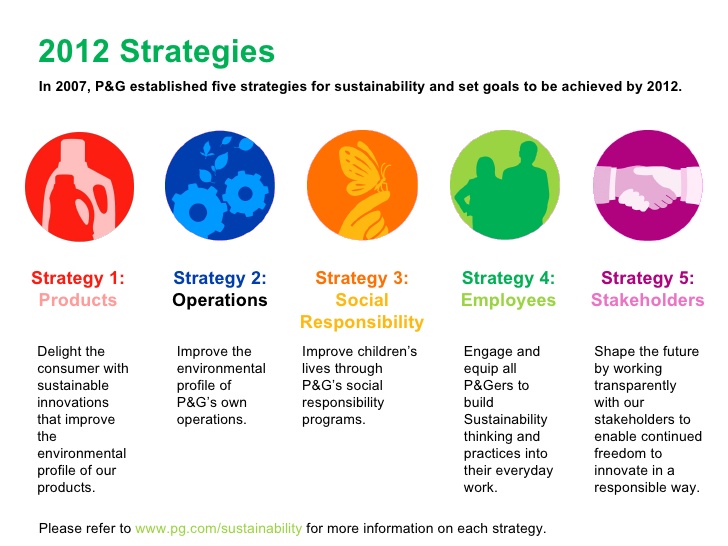 17
[Speaker Notes: Source: Proctor and Gamble: https://www.slideshare.net/scmgreen/sustainability-scorecard-training-module-1/7?src=clipshare]
Ways to Measure
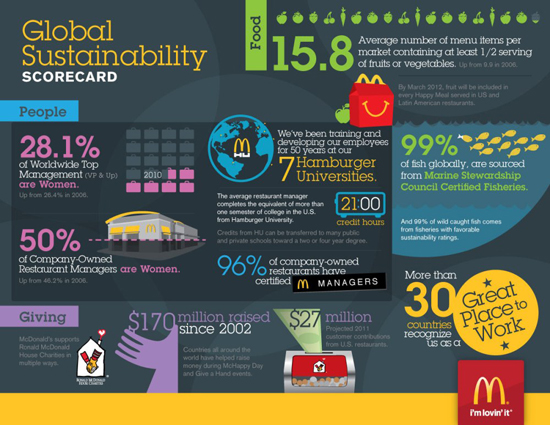 18
[Speaker Notes: Source of Scorecard: Brady S. (2012, January 3). McDonald’s Releases 2011 Sustainability Scorecard. Retrieved from [Blog Post] Brandchannel https://www.brandchannel.com/2012/01/03/mcdonalds-releases-2011-sustainability-scorecard/.]
Ways to Measure
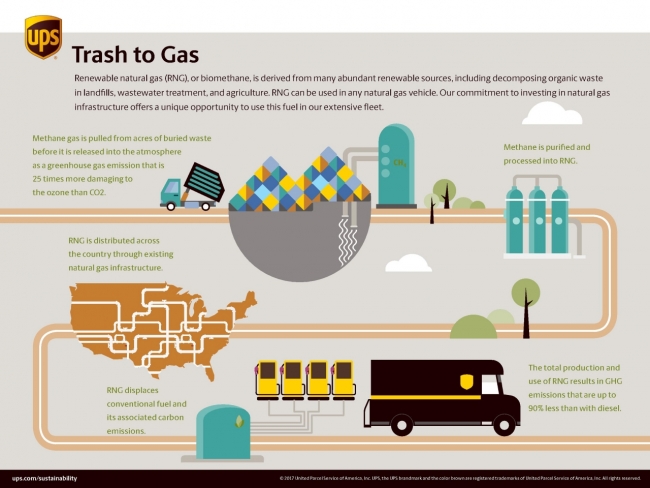 19
[Speaker Notes: Source of Scorecard “Trash to Gas Infographic” Cheeseman, G-E. (2017, December 1). 
UPS DRASTICALLY INCREASED THE USE OF RENEWABLE NATURAL GAS [Blog post]. Retrieved from http://justmeans.com/blogs/ups-drastically-increased-the-use-of-renewable-natural-gas.]
Consider: Appreciative Inquiry and Life Cycle Assessment as factors in your area of study.
Goal: Each group will work to design a scorecard that could be used to improve the sustainability of their home, community, or school based on balancing the 3 Es--Ecology, Economics, and Equity.
20
Assignment
21
Color Coding Example
22
Plotting a Score on the Scale Example
23
Grading the Group Work
24